The DOE Webinar will begin shortly . . .
Why is there no sound?
Once you logged into the webinar, you were provided two options to listen to this broadcast.  The first option is through your computer speakers, the second option is via dialing the phone number provided to you upon login to the webinar.  If you chose to listen through your computer speakers, you may need to turn your speaker volume on or up.    
Will DOE provide access to the recorded webinar after the meeting?
Yes, all those who registered will receive a link to the slides and to the recorded webinar soon after the meeting.  It will also be available on the DOE SBIR/STTR web site.
Where can I find the Topics being discussed today?
This link will take you to the Funding Opportunity Announcement (FOA) page that lists the FY 2022 Phase I Release 2 Topics:  https://science.osti.gov/sbir/Funding-Opportunities 
What if my question was not answered at today’s webinar?
Please contact the point of contact that follows each subtopic in the document listed above for further clarification.
If you have a question about the grant application process, please send us an email at:                                   sbir-sttr@science.doe.gov.
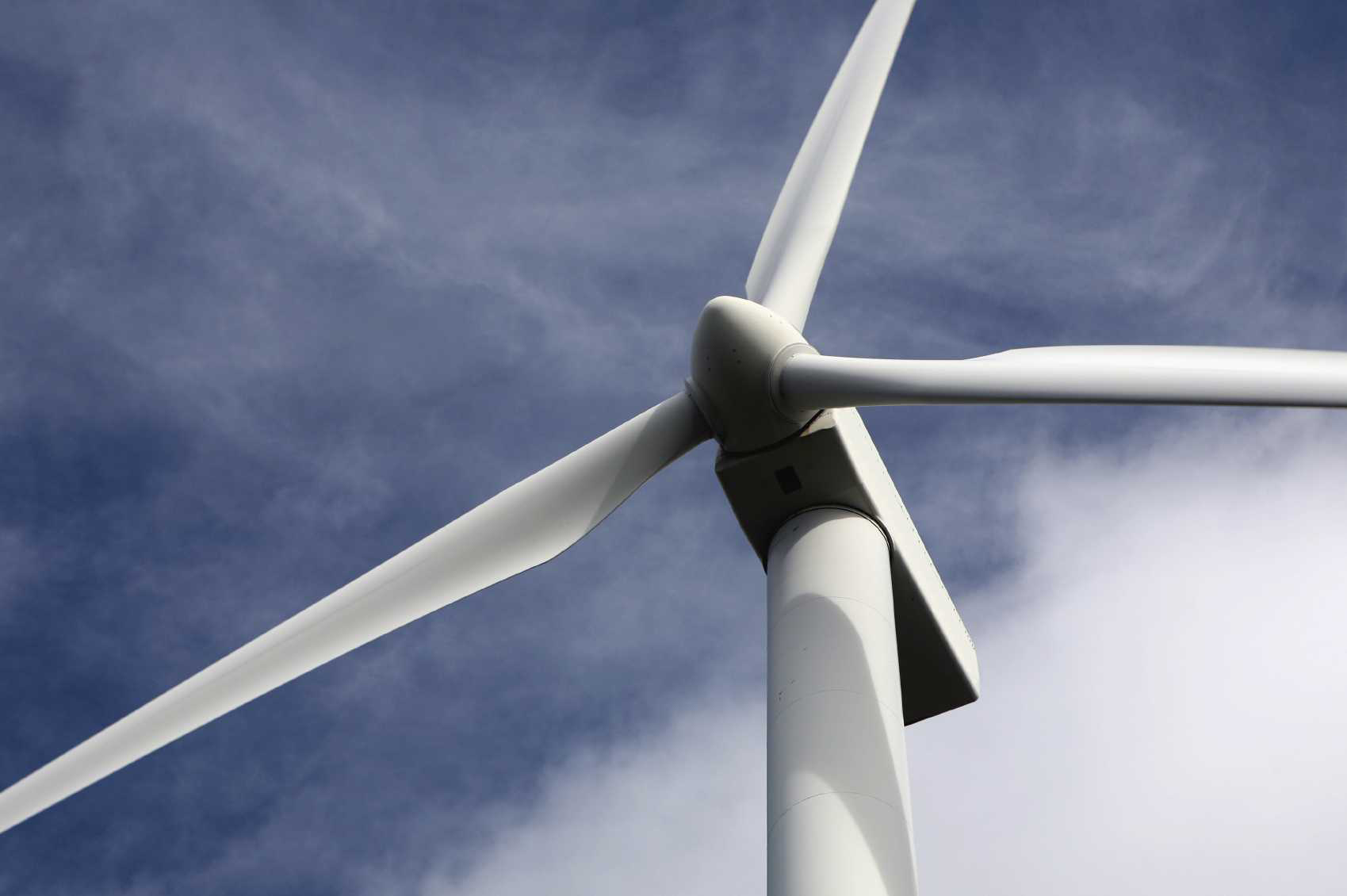 DOE SBIR/STTR Phase I Release 2 Topics WebinarTopics associated with theFY 2022 Phase I Release 2Funding Opportunity AnnouncementTopics 7-20
DOE SBIR/STTR Programs Office
November 17, 2021
TODAY’S AGENDA
3
FY 2022 Phase I Schedule
4
Phase I Funding Opportunity AnnouncementsParticipating DOE Programs (FY 2022)
Office of Advanced Scientific Computing Research
Office of Basic Energy Sciences
Office of Biological and Environmental Research
Office of Nuclear Physics
Phase I
Release 1
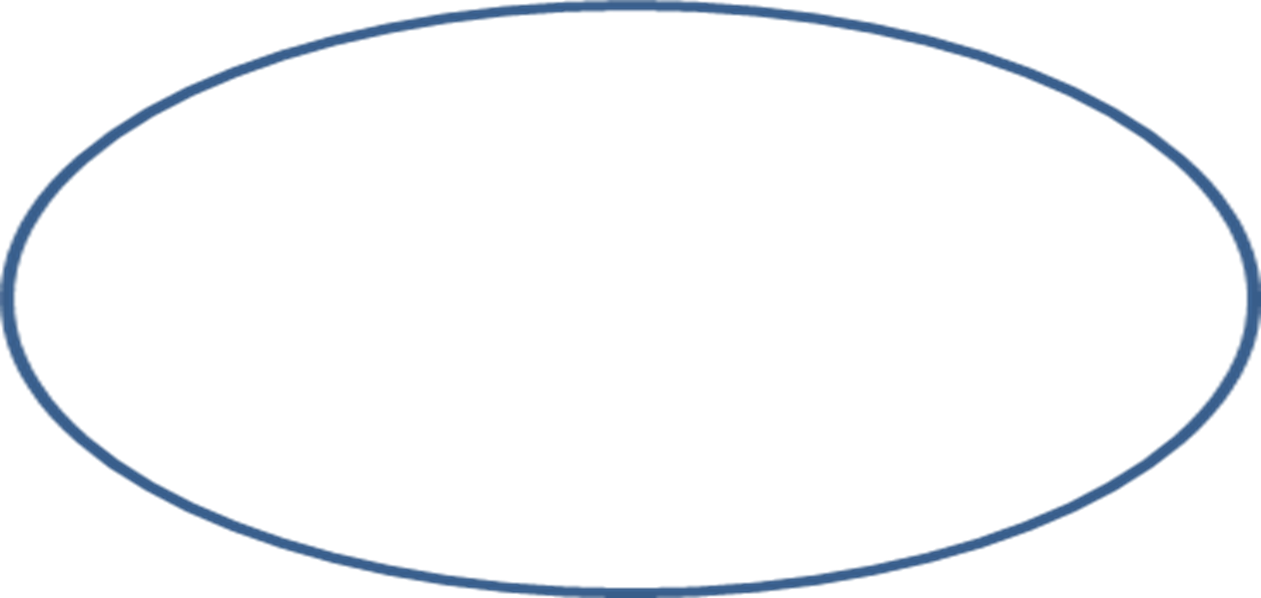 Office of Cybersecurity, Energy Security, and Emergency Response 
Office of Defense Nuclear Nonproliferation
Office of Electricity
Office of Energy Efficiency and Renewable Energy
Office of Fossil Energy and Carbon Management 
Office of Fusion Energy Sciences
Office of High Energy Physics
Office of Nuclear Energy
Phase I
Release 2
5
Funding Opportunity Announcement (FOA) Webinar
FY22 Phase I Release 2  FOA will be issued on December 13th 
Join our Mailing List – this field is on every DOE SBIR/STTR web page
Following the issuance of the FOA, look for an email with a link to the FOA

Webinar with Q&A for this FOA on December 17th 
Overview of the FY 2022 DOE SBIR/STTR Programs   
Following the issuance of the FOA, look for an email announcing this webinar
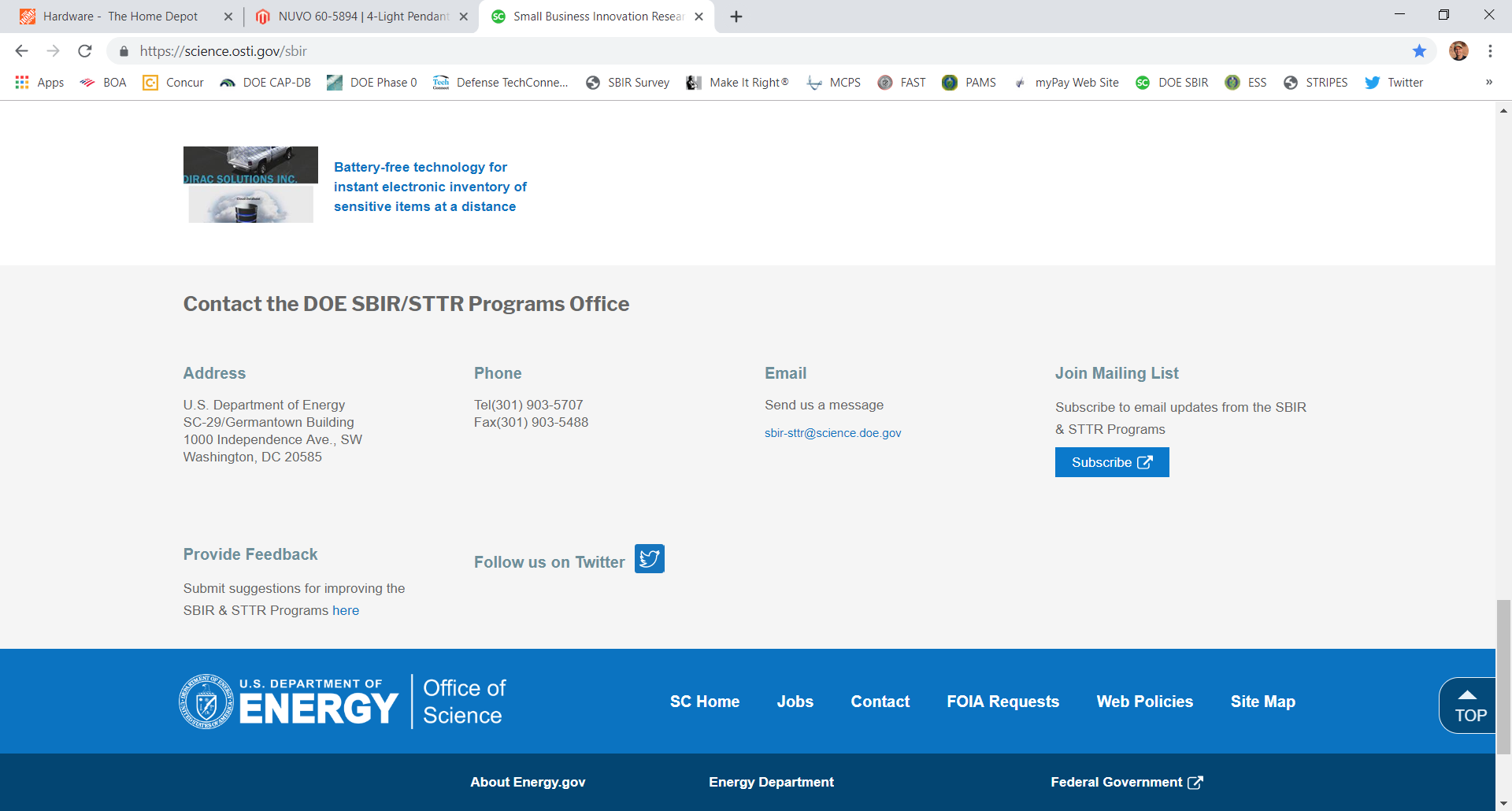 6
Topic Basics
Topics are created by DOE program managers and define important technology breakthroughs needed in R&D areas that support the DOE mission
Topics are organized by DOE Program Office, e.g., ASCR, BES, etc.
DOE program managers are listed with each subtopic
Questions to DOE program managers are limited to clarification of the topic and subtopic (including references)
Clarification is provided to help you determine whether your technology fits within the topic and subtopic
You may communicate with these topic managers from the release of topics until the grant application due date 
The decision to apply is yours
7
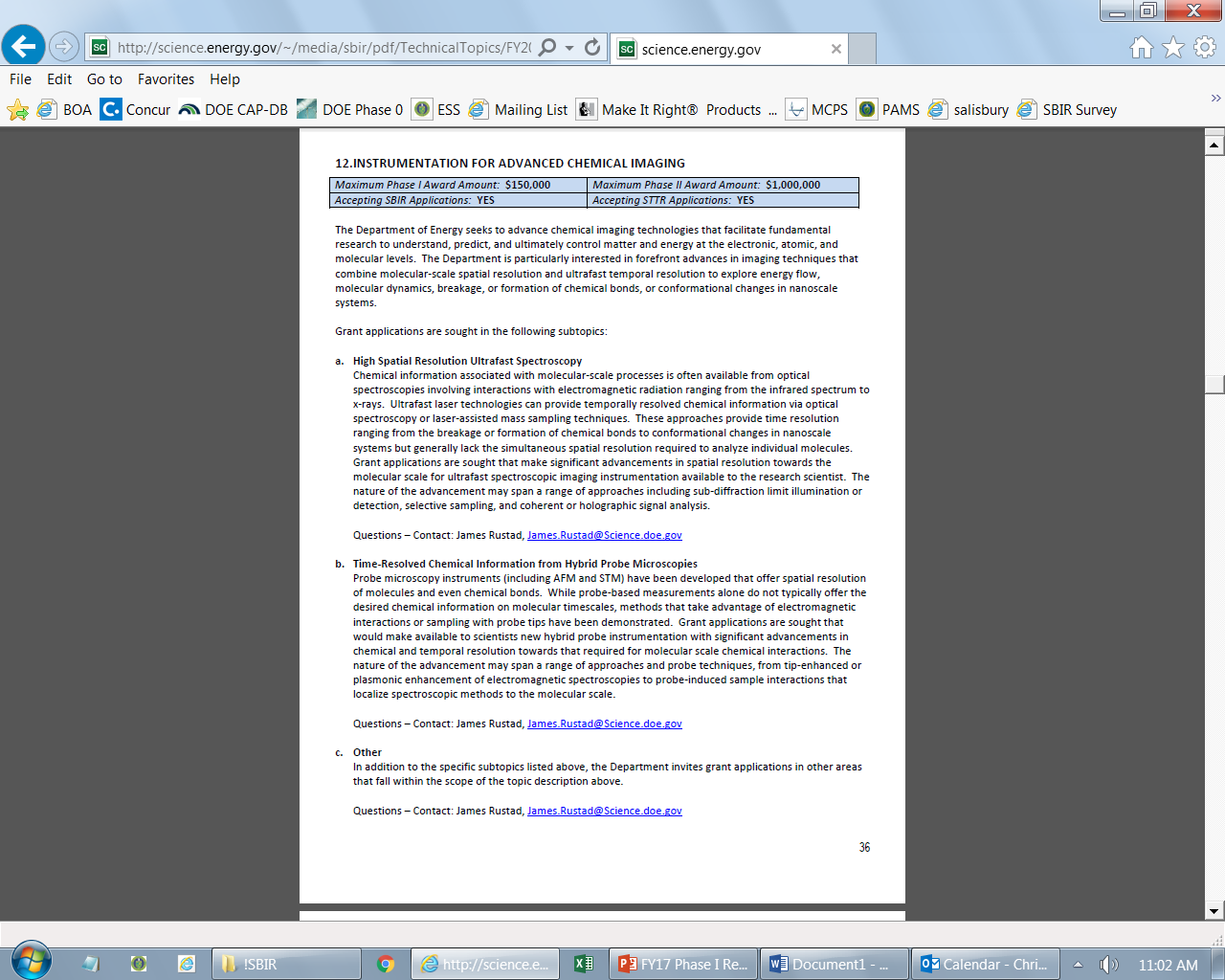 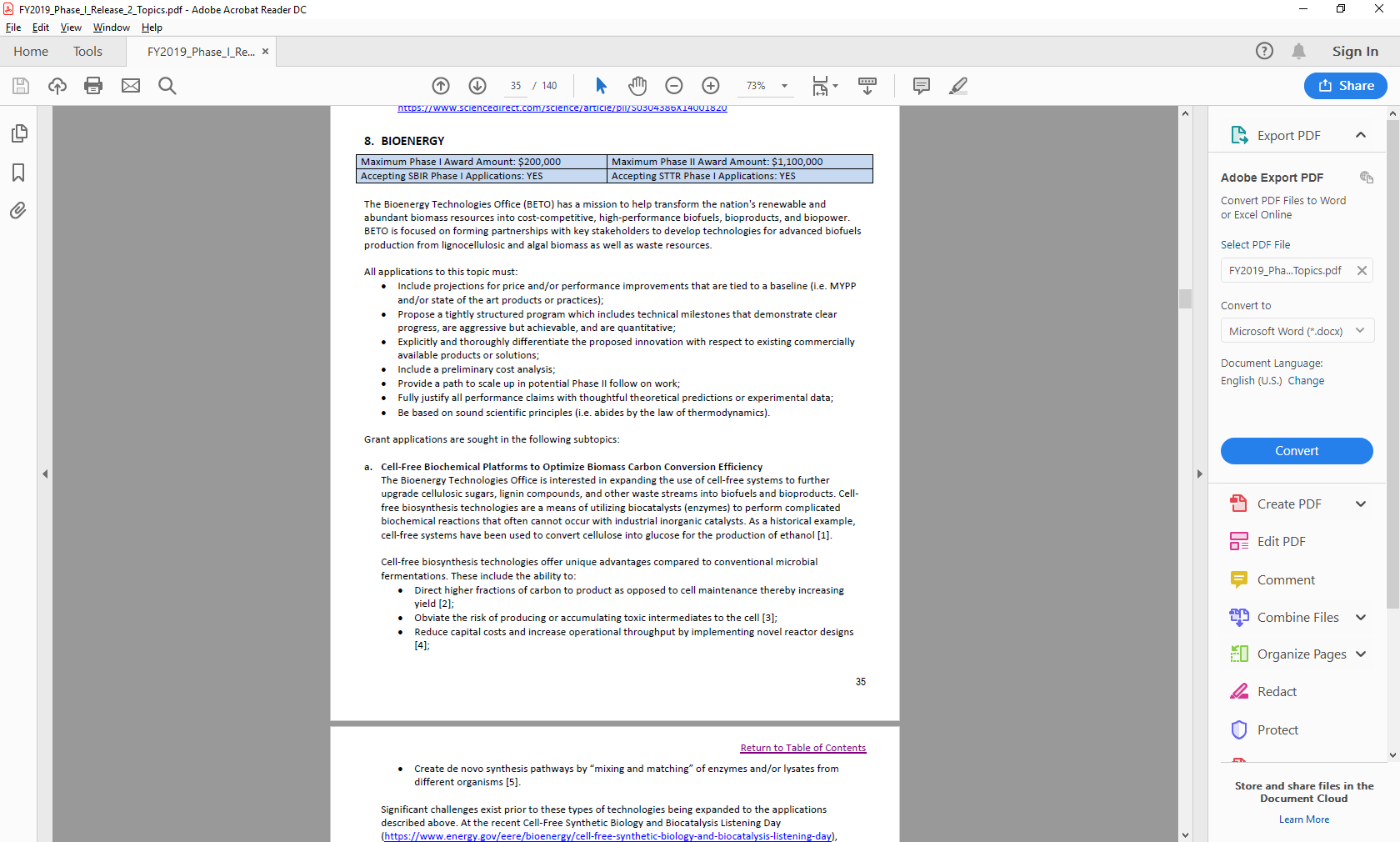 Example Topic
Topic & Subtopic
You must specify the same topic and subtopic in your Letter of Intent and grant application
Topic Header
Lists the maximum award amounts for Phase I & Phase II and the types of application accepted (SBIR and/or STTR)
Program Manager 
Each subtopic lists the responsible DOE program manager
“Other” Subtopic
References
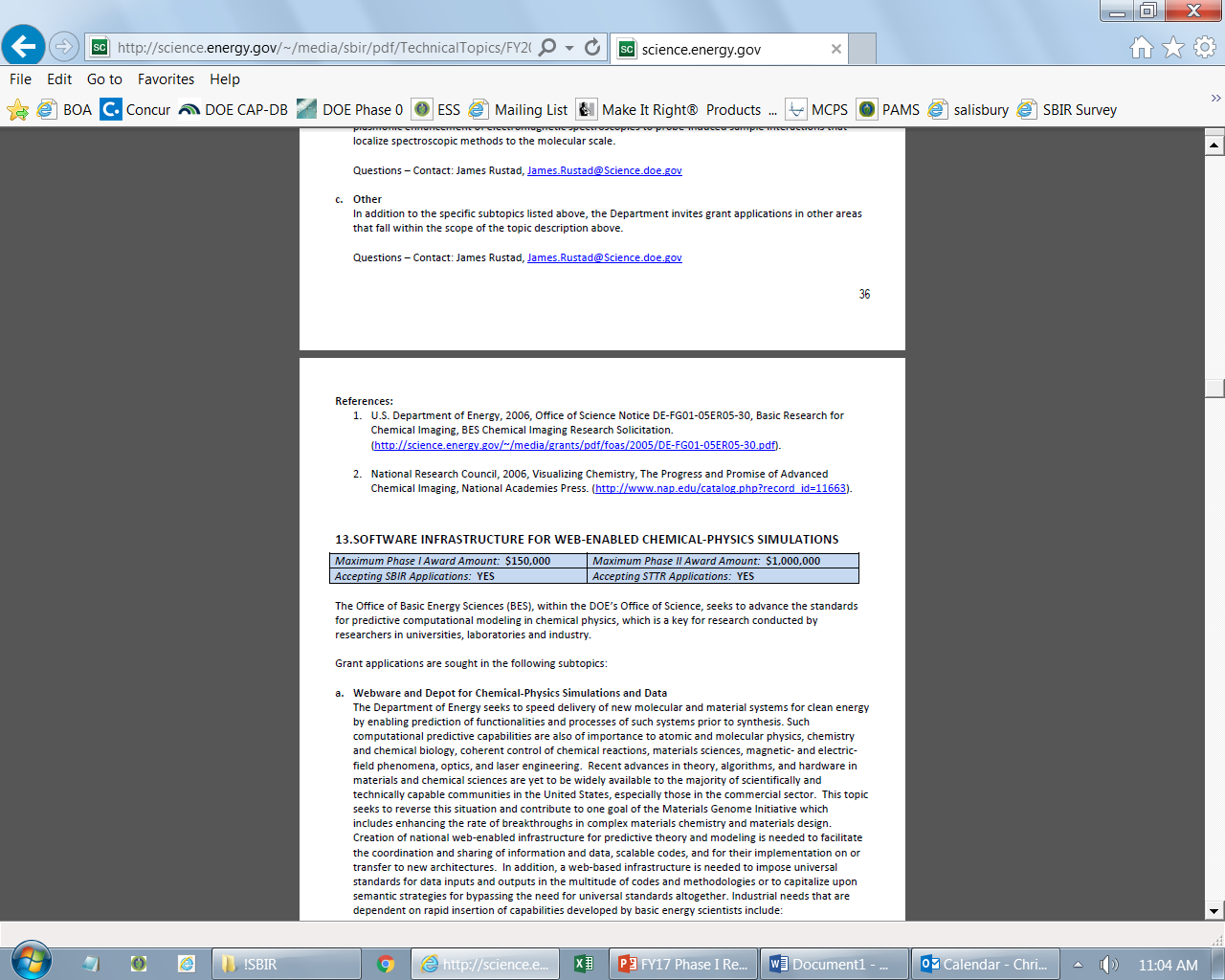 8
[Speaker Notes: Here is an example topic from our current announcement.  Note that every SBIR or STTR application must include the topic and subtopic to which you are applying.  The general topic description describes the general field of technology that is of interest.  The subtopics describe specific opportunities in which proposals are requested.  Each topic at DOE will also have an “other” subtopic.  Under this subtopic you can submit proposals that fall within the general topic description, but do not fit with any of the other subtopics.  We have found that when we write the subtopics too narrow sometimes we miss good opportunities, and this “other” subtopic is a means collecting disruptive solutions.]
Topic 7: JOINT TOPIC: COMMUNITY-DRIVEN SOLUTIONS FOR A JUST AND EQUITABLE ENERGY TRANSITION
Bioenergy Technologies Office
Water Power Technologies Office
Geothermal Technologies Office
Solar Energy Technologies Office

Questions: Subtopic a  –  Brianna Farber, brianna.farber@ee.doe.gov  
                                         and Elizabeth Burrows, elizabeth.burrows@ee.doe.gov 
Questions: Subtopic b – Rukmani Vijayaraghavan, rukmani.vijayaraghavan@ee.doe.gov
Questions: Subtopic c  – Lauren Boyd, lauren.boyd@ee.doe.gov 
Questions: Subtopic d  – Rukmani Vijayaraghavan, rukmani.vijayaraghavan@ee.doe.gov       and Maggie Yancey, maggie.yancey@ee.doe.gov
Topic 7: JOINT TOPIC: COMMUNITY-DRIVEN SOLUTIONS FOR A JUST AND EQUITABLE ENERGY TRANSITION (CONTINUED)
Advanced Manufacturing Office 
Hydrogen & Fuel Cell Technologies Office  
Wind Energy Technologies Office and Water Power Technologies Office – Technology Solutions for Advancing Ocean Co-Existence and Co-Use with Marine Energy and Communities
Vehicle Technologies – Energy Efficiency in Emerging Mobility Systems (EEMS): Developing and Applying Novel Mobility Solutions for Underserved and Disadvantaged Communities
Questions: Subtopic e – Brianna Farber, brianna.farber@ee.doe.gov 
                                       and  Elizabeth Burrows, elizabeth.burrows@ee.doe.gov  
Questions: Subtopic f  – Donna Ho, donna.ho@ee.doe.gov  
Questions: Subtopic g – Rukmani Vijayaraghavan, rukmani.vijayaraghavan@ee.doe.gov    and Maggie Yancey, maggie.yancey@ee.doe.gov 
Questions: Subtopic h – Contact: eems@ee.doe.gov
Topic 8: JOINT AMO/FECM TOPIC: DIVERSIFYING SUSTAINABLE SOURCES OF CRITICAL MINERALS AND MATERIALS
Production of CMM By-Products and Other Value-Add Minerals from Domestic Operations
Advanced Mining Techniques that Increase Environmental and Material Stewardship


Questions: Helena Khazdozian, Advanced Manufacturing Office, Helena.Khazdozian@ee.doe.gov  
                   or Grant Bromhal, Fossil Energy and Carbon Management Office, Grant.Bromhal@hq.doe.gov
Topic 9: JOINT TOPIC: CABLE CHARACTERIZATION & MODELING FOR FABRICATION
Enhanced Electrical Conductivity of Metals
Enhanced Thermal Conductivity of Non-Metals 

Questions: Subtopic a – Tina Kaarsberg, Advanced Manufacturing Office, Tina.Kaarsberg@ee.doe.gov 
Questions: Subtopic b – Tony Bouza, Advanced Manufacturing Office, Antonio.Bouza@ee.doe.gov
Topic 10:JOINT BTO/AMO TOPIC: THERMAL ENERGY STORAGE (TES)
Simplified Sizing and Selection Tool for TES
Advanced Building Controls for Managing and Controlling TES
Integrated TES in HVAC&R Systems

Questions: Sven Mumme, Sven.Mumme@ee.doe.gov
Topic 11: JOINT TOPIC: WATER AND WIND TECHNOLOGIES AND ADVANCED MANUFACTURING OFFICES: DEVELOPMENT OF COST EFFECTIVE SUBSEA WET-MATEABLE CONNECTOR TECHNOLOGIES
Development of Manufacturable, Cost Effective Wet-Mateable Connector Technologies

Questions: Rajesh Dham, rajesh.dham@ee.doe.gov
Topic 12: BIOENERGY TECHNOLOGIES
Increasing the Algal Portion of Fuels and Products

Questions: Daniel Fishman, daniel.fishman@ee.doe.gov
Topic 13: HYDROGEN AND FUEL CELL TECHNOLOGIES
TECHNOLOGY TRANSFER OPPORTUNITY: In-line Hydrogen Contaminant Detector
Innovative, Durable PEM Fuel Cell Cathode Catalysts for Medium- and Heavy-Duty Truck Applications 
Flow Control and Metering Technologies for Heavy-Duty Hydrogen Fueling

Questions: Subtopic a –  Laura Hill, Laura.Hill@ee.doe.gov 
Questions: Subtopic b – Gregory Kleen, Gregory.Kleen@ee.doe.gov 
Questions: Subtopic c –  Neha Rustagi, Neha.Rustagi@ee.doe.gov
Topic 14: VEHICLE TECHNOLOGIES
Electric Drive Vehicle Batteries
Planar Magnetic Solutions for High Frequency Power Conversion in Medium Voltage (MV) Grid-Tied EV Charging Systems
Innovative Green Composites for Future Vehicles


Questions: Subtopic a –  Simon Thompson, Simon.Thompson@ee.doe.gov 
Questions: Subtopic b – Steven Boyd, steven.boyd@ee.doe.gov 
  Questions: Subtopic c – Felix Wu, felix.wu@ee.doe.gov
Topic 15: SOLAR ENERGY TECHNOLOGIES
Multiuse Integrated Photovoltaic Systems
Photovoltaic Recycling 
Next-Generation Power Electronics based on Silicon Carbide and/or Planar Magnetics
Technologies to Integrate Solar Generation with Energy Storage Systems and/or Electric Vehicle Charging
Concentrating Solar-Thermal Power System Construction, Manufacturing, and Reliability
Solar Hardware and Software Technologies: Affordability, Reliability, Performance, and Manufacturing
TECHNOLOGY TRANSFER OPPORTUNITY: Hierarchical Distributed Voltage Regulation in Networked Autonomous Grids
TECHNOLOGY TRANSFER OPPORTUNITY: Novel Solar Collector Tracking Error Direction; “NIO-Heliostat”

Questions: Contact: solar.sbir@ee.doe.gov
Topic 16: SOLAR ENERGY TECHNOLOGIES (STTR ONLY)
Transferring Novel Solar Technologies from Research Laboratories to the Market
Concentrating Solar Power Technologies for Industrial Decarbonization
Next Generation Solar Forecasting


Questions: Contact: solar.sbir@ee.doe.gov
Topic 17: WIND ENERGY TECHNOLOGIES
Offshore Wind Operations & Maintenance Topic
Innovative Solutions to Wind Transmission Interconnection and Wind Cybersecurity Challenges

Questions: Subtopic a – Ben Hallissy, benjamin.hallissy@ee.doe.gov
                                        Nate McKenzie, nathan.mckenzie@ee.doe.gov   
Questions: Subtopic b – Jian Fu, jian.fu@ee.doe.gov
Topic 18: WATER POWER TECHNOLOGIES
Cost Saving Innovations for Water Conveyance Systems for Powering Non-Powered Dams
Innovative Hydropower Technologies for Low Head (Less Than 30-ft.)
Innovations Accelerating Pumped Storage Hydropower Deployment
Co-Development of Marine Energy Technologies with End User Partners (CMET)


Questions:Rajesh Dham, rajesh.dham@ee.doe.gov
Topic 19: ADVANCED MANUFACTURING
Decarbonizing Industrial Heat with Heat Pumps: Industrial Heat Pumps Research
High Operating Temperature Storage (HOTS) for Manufacturing 
High Voltage (≥3.3 kV, ≥ 100 A) Half-Bridge SiC Powers Module for High Voltage EV Charging Stations, and DC-AC Inverters for Grid-Tied Renewables
Analog Semiconductor Devices for Sensing and Communications in Manufacturing
Affordable Technologies for Controlled Environment Agriculture
Other for Industrial Decarbonization

Questions: Subtopic a – Antonio Bouza, antonio.bouza@ee.doe.gov 
Questions: Subtopic b – Chris Oshman, Christopher.Oshman@ee.doe.gov 
Questions: Subtopic c – Nick Lalena, Nick.Lalena@ee.doe.gov 
Questions: Subtopic d – Paul Syers, Paul.Syers@ee.doe.gov 
Questions: Subtopic e – Felicia Lucci, Felicia.Lucci@ee.doe.gov                                           or John Winkel, John.Winkel@ee.doe.gov                                        or Antonio Bouza, Antonio.bouza@ee.doe.gov 
Questions: Subtopic f – Tina Kaarsberg, tina.kaarsberg@ee.doe.gov
Topic 20: BUILDING TECHNOLOGIES
High Performance Insulated Cladding for Residential Field Applied Applications
Low-Cost Exterior Window Attachments for Disadvantaged Communities
Home Energy Score


Questions: Subtopic a – Sven Mumme, Sven.Mumme@ee.doe.gov 
Questions: Subtopic b – Marc LaFrance, Marc.Lafrance@ee.doe.gov 
Questions: Subtopic c – Maddy Salzman, Madeline.Salzman@ee.doe.gov
DOE SBIR/STTR Programs OfficeContact Information
Join our mailing list:   https://science.osti.gov/sbir
Follow us on twitter: @DOESBIR
Follow us on LinkedIn: U.S. Department of Energy (DOE) SBIR/STTR Programs | LinkedIn
Phase 0 Application Assistance: https://doephase0.dawnbreaker.com/
Email:  sbir-sttr@science.doe.gov 
Phone: (301) 903-5707
24